بسم الله الرحمن الرحیم
Modulator & Power supply
for
High power Microwave Tube 
in
 LINAc accelerator
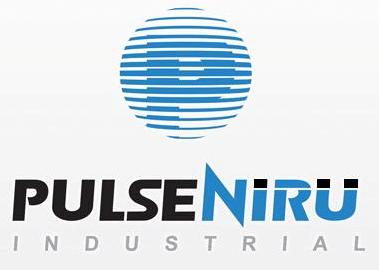 2
1
3
7
5
4
6
Twystron Tube
Specification:
S-band (2950-3050 MHz)
Input RF power : 2kW
Out put RF Power : 2MW
PRF: 100Hz
1 RF Input
2 RF output
3 Cathode
4 filament
5 Focus Coil
6 Ion vacuum pump
7 collector
Tube
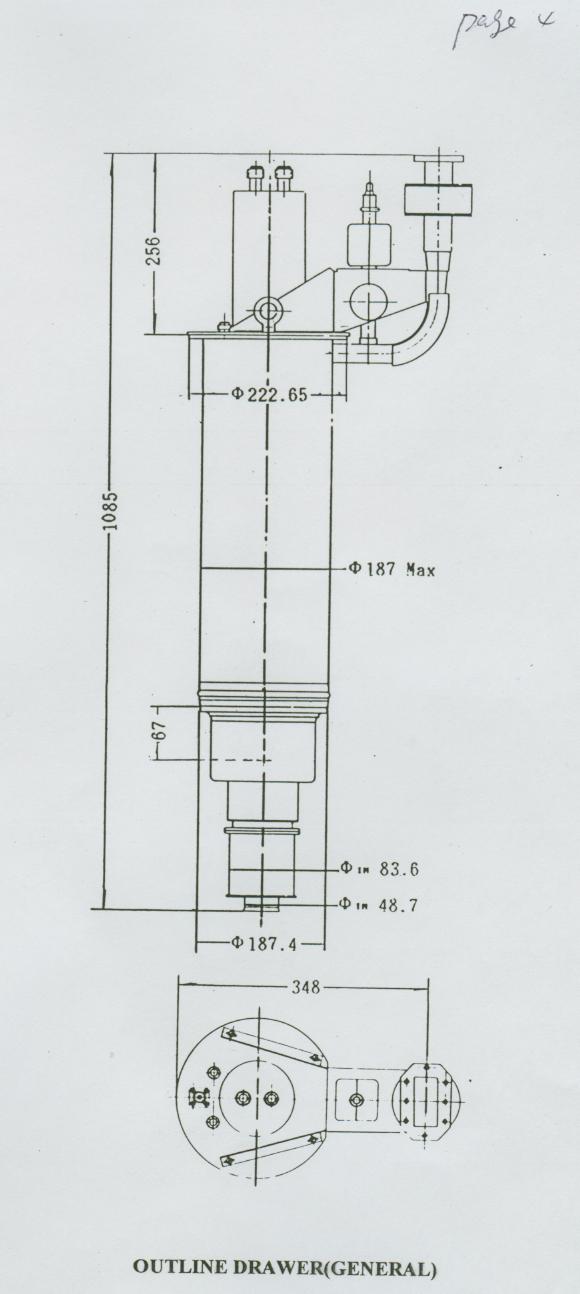 Tube
Driving Assembly Block Diagram
Waveguide
2KW RF Ass.
Mode Converter
Coupler
Cooling
Isolator
HV Pulsed power Modulator
Twystron Tube
Thermionic PS
.Focus Coil PS
Vacuum PS
.Pressure Pump
Other Tube Power Supply
Filament Power Supply
Focus Coil Power Supply
Vacuum Ion Pump Power Supply
Cooling Assembly
Thermometers
Thermostat
Pressure gauge
Flow controller
Circulation pump
condenser
Filter Ass.
It uses for cooling both isolator and Twystron Tube
Pressure Assembly
Storage tank
manometer
Circulation pump
Drying ass.
Filter ass.
It uses for pressurizing microwave assemblies after tube
Microwave Assembly
Pressure Ass.
TE10
FPA Output
2MW RF
Isolator
Coupler
Mode Converter
TM01
Waveguide
2KW RF input
Disconnection RF  Switch
peak detector
Cavity
Microwave Assembly
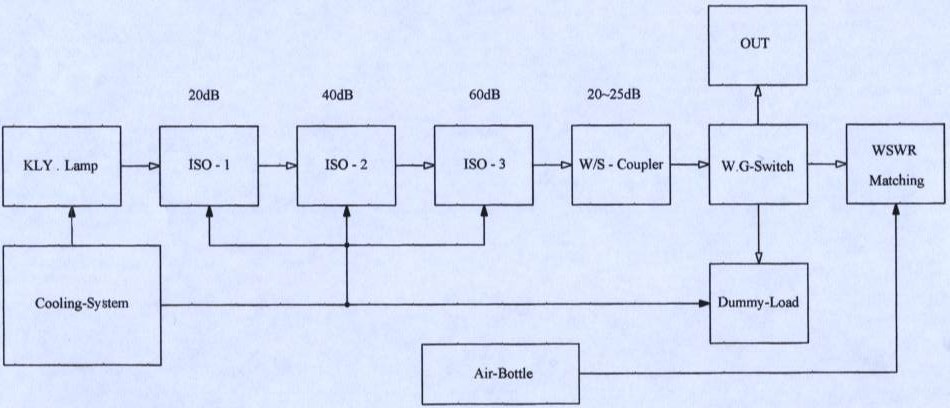 Microwave Assembly
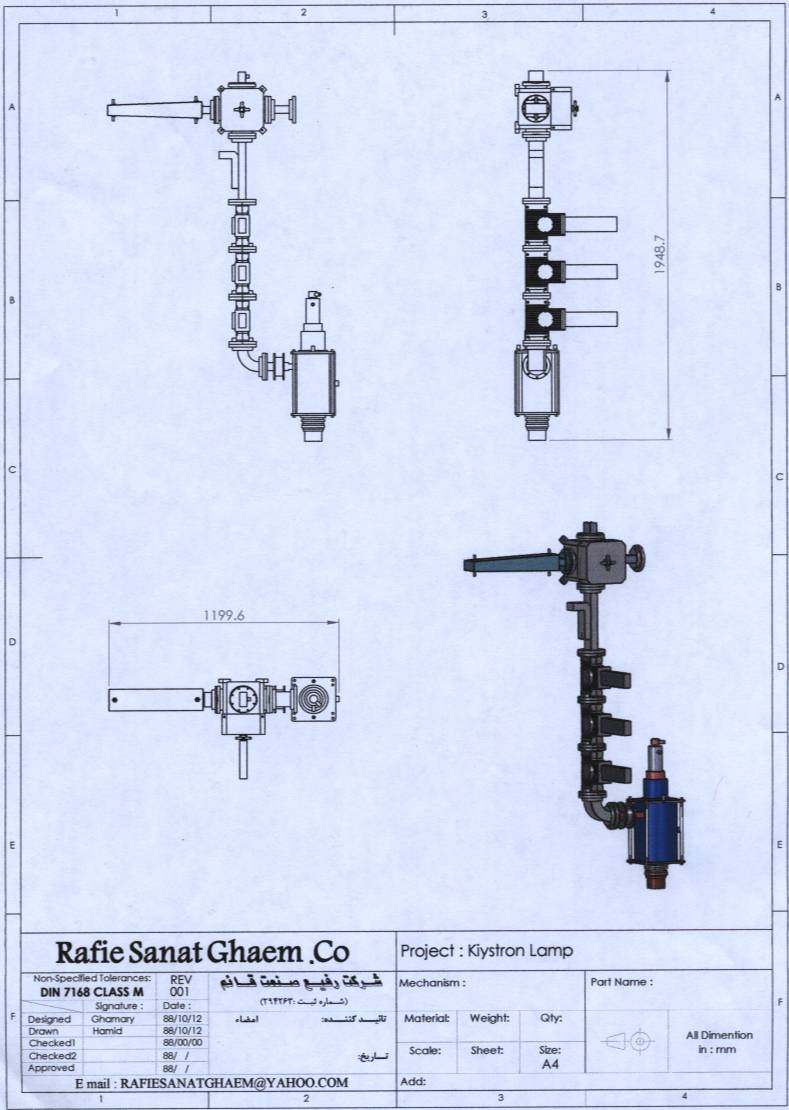 Control System
AC Power 
PS control:
Filament Power Supply
Focus Coil Power Supply
Vacuum Ion Pump Power Supply
Pulsed Power Modulator
RF Reflection control 
Cooling Assembly
Pressure Assembly
HV Modulator specification
Input:
3Ph , 30KVA, 380V ± 15%
Temperature: 0°C ~ 50°C
Humidity: 5% ~ 90% non-condensed
Output: 
Filament:
27V/100A, ripple 0.25%, η > 80%, short circuit & Over voltage protection
Focus coil:
270V/12A, ripple 0.25%, η > 80%, short circuit & Over voltage protection
Ion Pump:
3KV/20mA, ripple 0.25%, η > 80%, short circuit & Over voltage protection
Modulator: 
115KV adjustable, 80A
Pulse duration: 2 ~ 7µs adjustable
Pulse rate: 80 ~ 120Hz adjustable
Ripple:  0.25%
η:  80%
Protection: 
Short- circuit 
Over voltage
Filament power on sequence
Over temperature
HV Pulsed Power Modulator
Regulated 
3KV/100Hz
3KV/100Hz
500VDC
Low Ripple DC rectifier
Fly Back SMPS 3kV
HV shunt regulator
Peaking Switch
3ᵠ380v
PF Network
AC&EMI filter ass.
1.5KV rectangular wave
110kV/100Hz
Pulse Trans
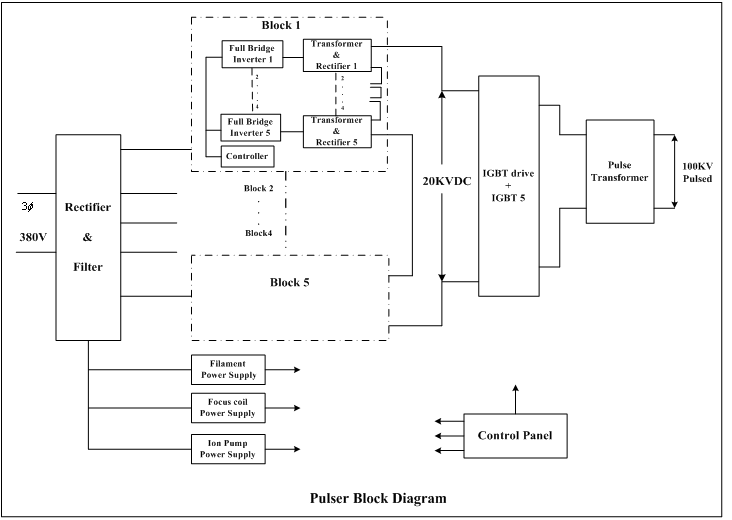 Systems Sections :
Inverter Section
Pulser Section
Output Pulse Transformer
Filament Power Supply
Focus Coil Power Supply
Ion Pump Power Supply
Control Panel
Systems Sections (Continue)
Inverter Section			
Comprise 6 blocks of Inverter Block
Each block comprise 5 inverter module
Each block has a inverter controller
Inverter Sections (Continue)
Inverter module			
Flyback topology driver
Transformer with high isolation withstand
High voltage Isolator for feedback
Output Rectifier
Output Filter
Control Circuit
Output up to 1KV
Inverter Sections (Continue)
Inverter module
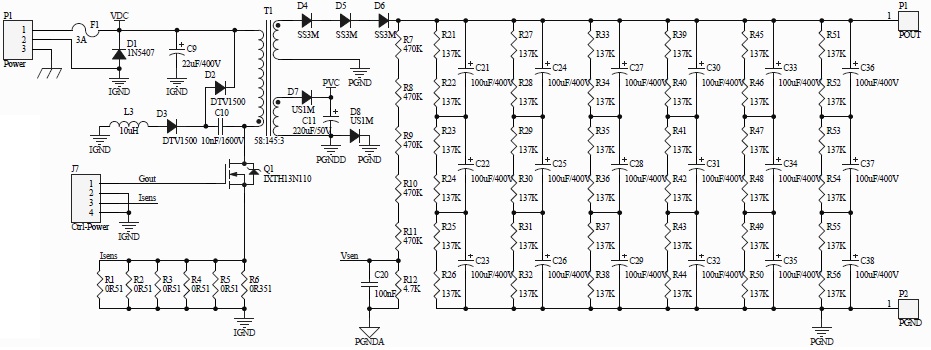 Inverter Sections (Continue)
Inverter module
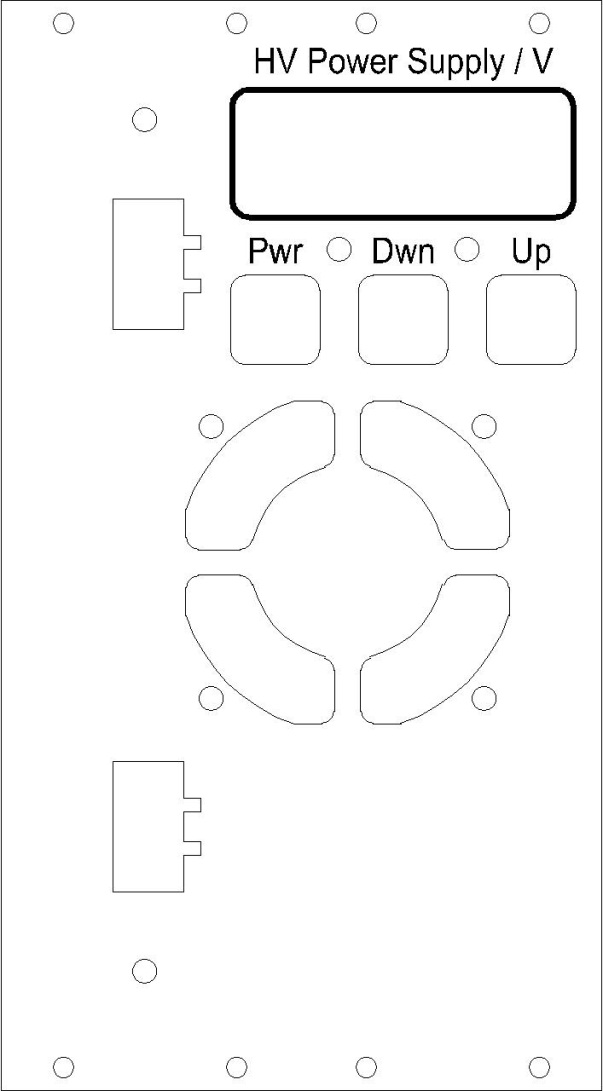 Inverter Sections (Continue)
Inverter controller
Input filter
PFC (Power Factor Corrector)
Rectifier
Output : constant HVDC
Controller
Interface : 2-way
Interface 1: with inverter modules
Interface 2: with control panel
Inverter Sections (Continue)
Inverter controller
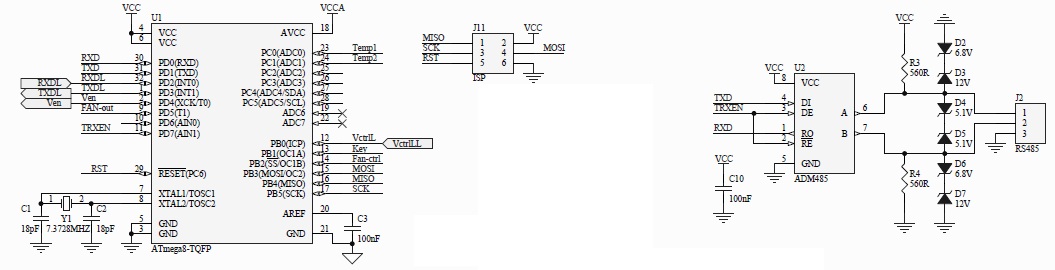 Inverter Sections (Continue)
Inverter controller power stage
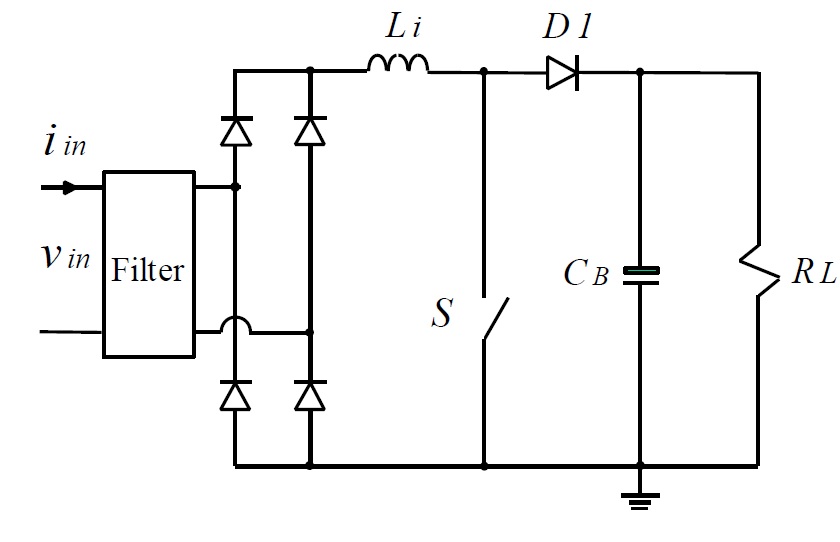 Inverter Sections (Continue)
Inverter controller
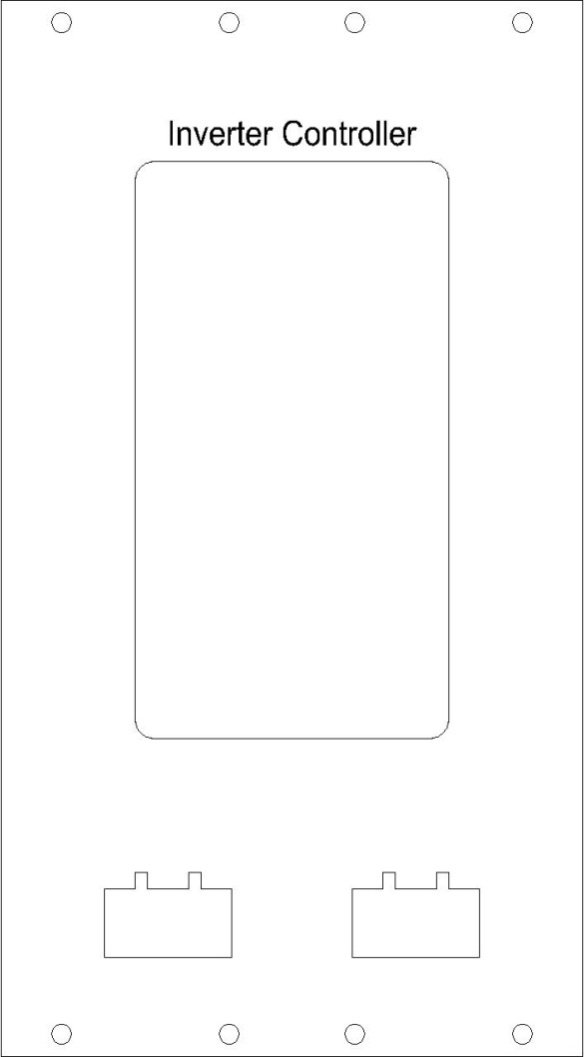 Inverter Sections (Continue)
Inverter module
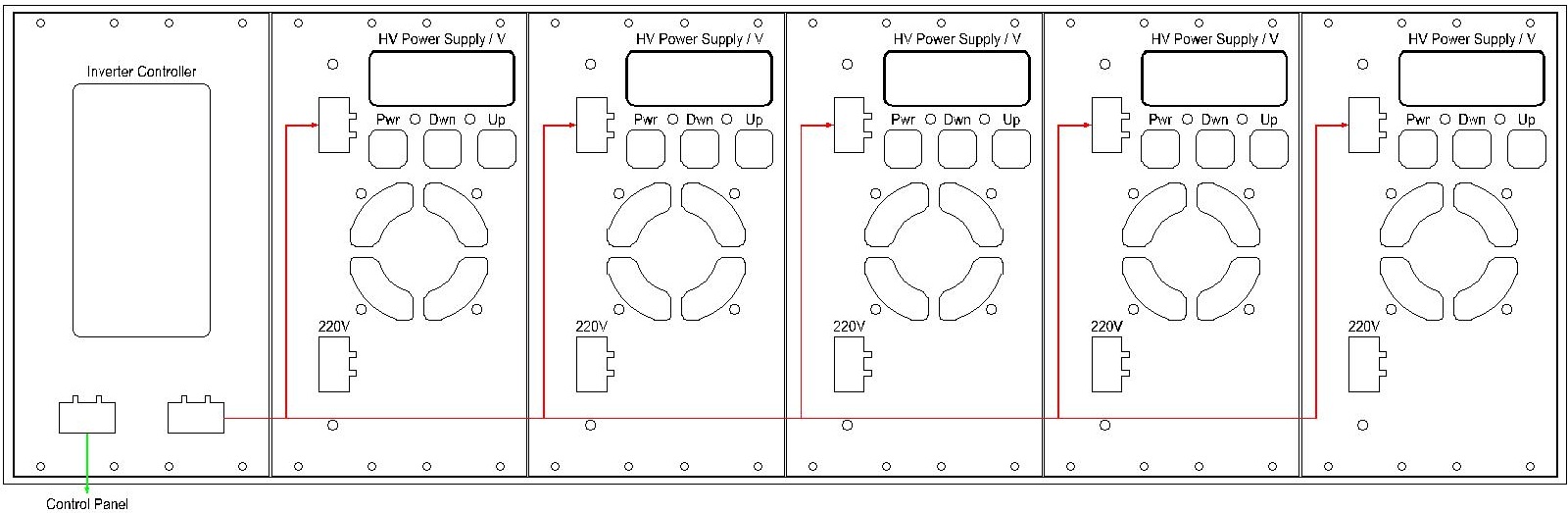 Systems Sections (Continue)
Pulser Module
IGBT driver
IGBT device
Control Circuit
Any IGBT block comprise 5 IGBT module
System consist of 6 IGBT block
Systems Sections (Continue)
Pulser Module
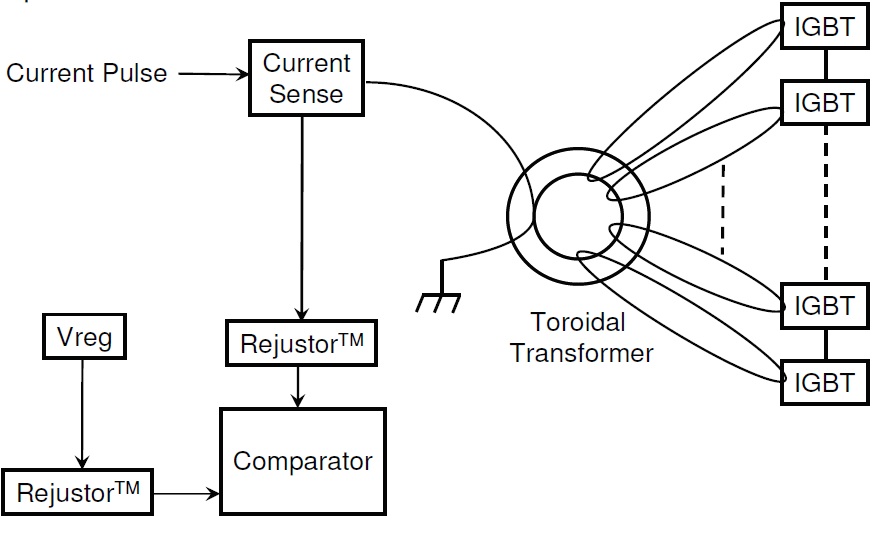 Systems Sections (Continue)
Filament Power Supply
Input filter
PFC (Power Factor Corrector)
Rectifier
Full bridge driver
Full bridge MOSFET
Transformer
Output Rectifier
Output Filter
Control Circuit
Systems Sections (Continue)
Focus Coil Power Supply
Input filter
PFC (Power Factor Corrector)
Rectifier
Full bridge driver
Full bridge MOSFET
Transformer
Output Rectifier
Output Filter
Control Circuit
Systems Sections (Continue)
Ion Pump Power Supply
Input filter
PFC (Power Factor Corrector)
Rectifier
Full bridge driver
Full bridge MOSFET
Transformer
Output Rectifier
Output Filter
Control Circuit